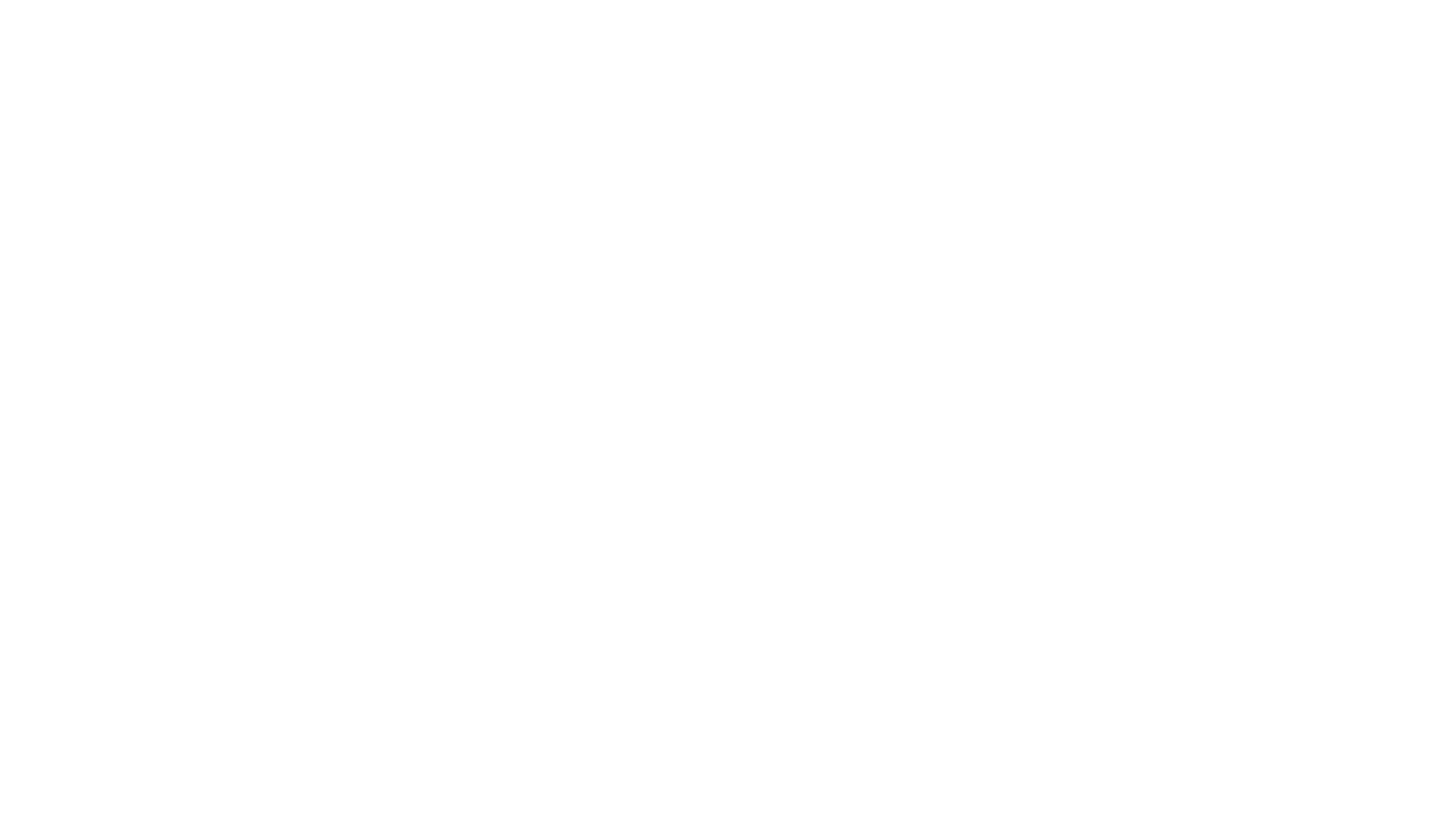 Pessoas,
Negócios e 
Sociedade
Transformando e Promovendo Acesso
Pessoas,
Negócios e 
Sociedade
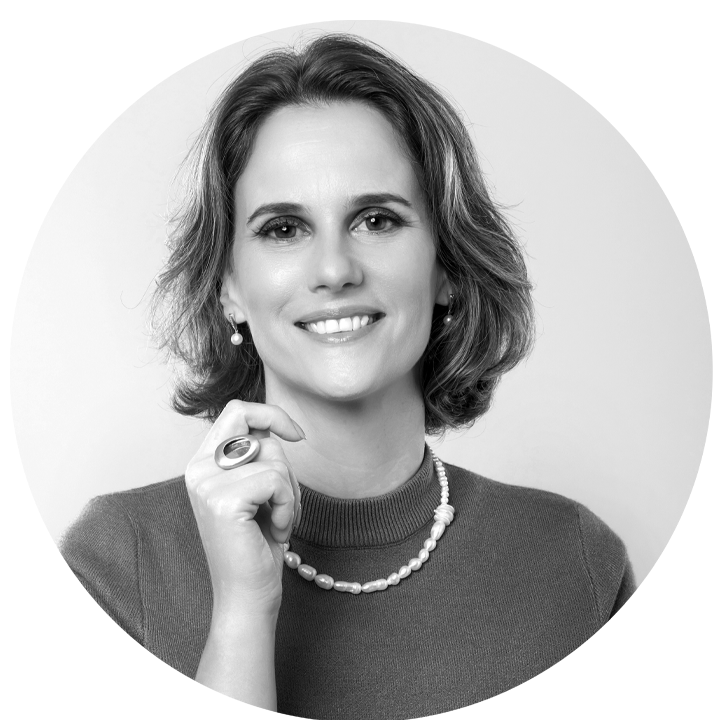 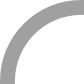 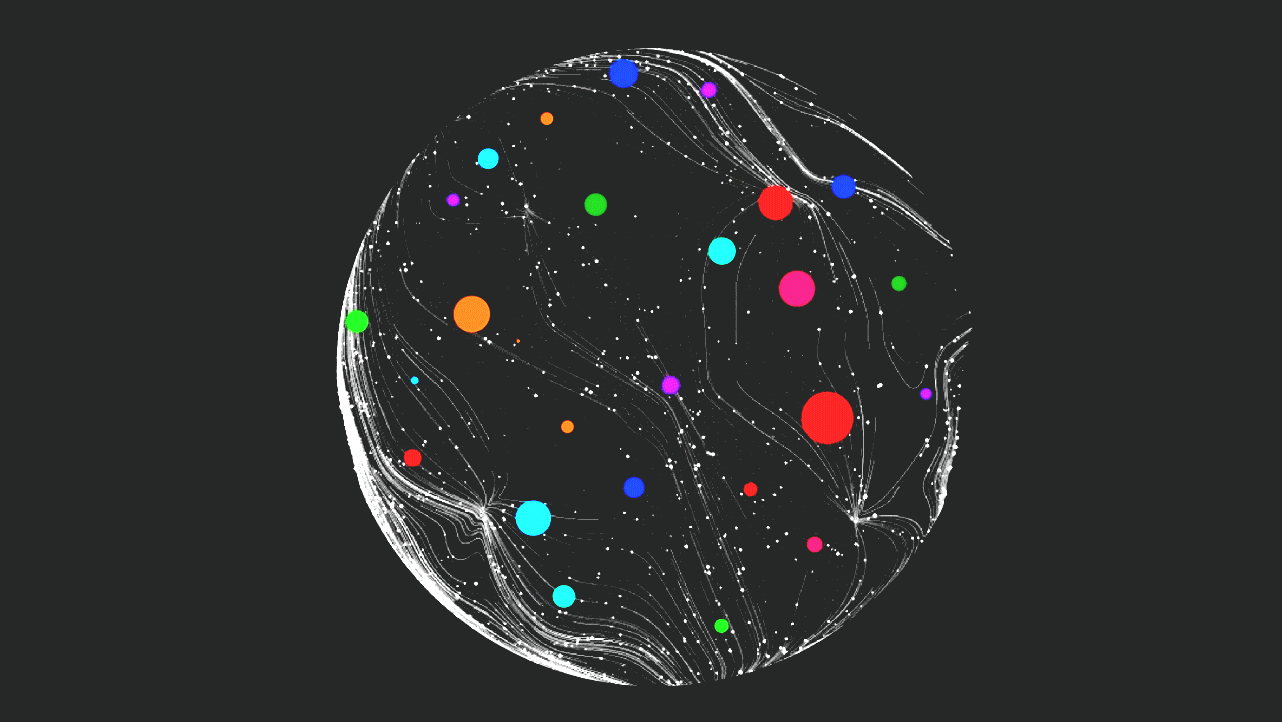 Ecossistema de Soluções
diversity
consulting
mentoring
books
leadership
mental health
partners
energy
esg
international
Great Place To Work
Acreditamos que o trabalho tem o poder de transformar 
a sociedade
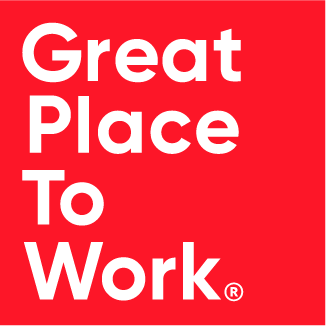 Nosso Impacto
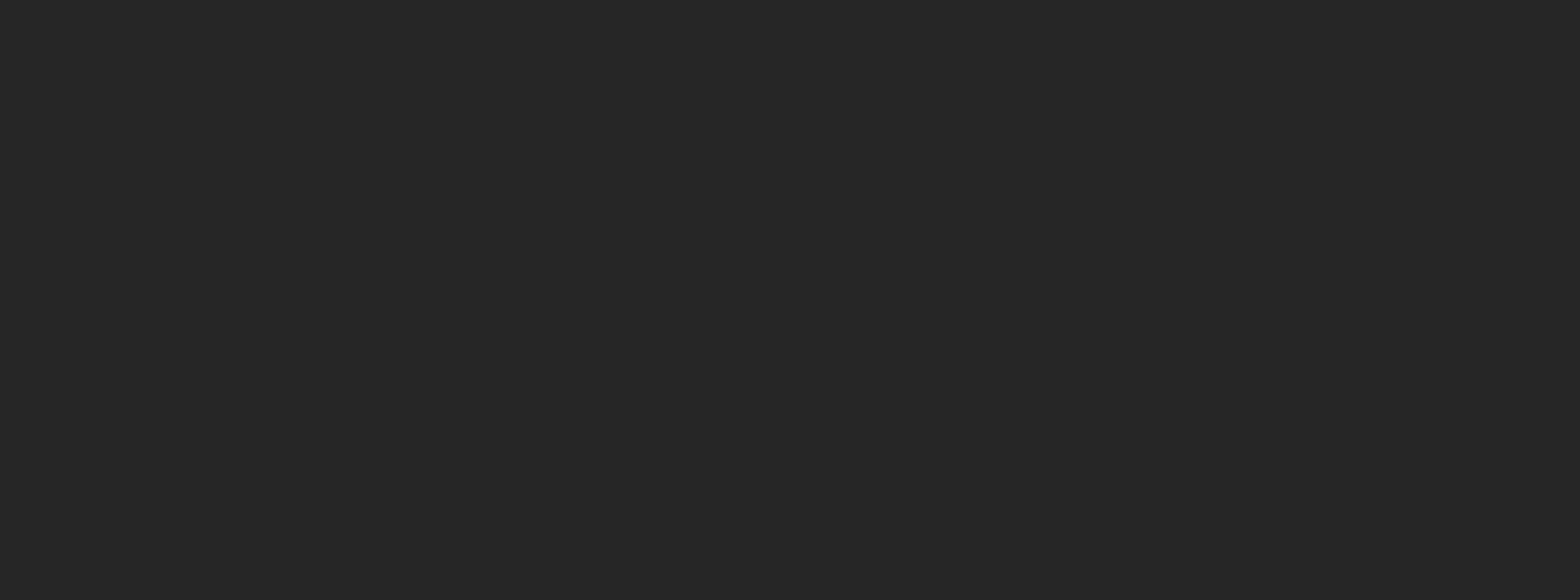 Quem Somos
Um ecossistema de soluções integradas que compõem uma jornada de transformação dos ambientes de trabalho, trazendo as pessoas para o centro dos negócios
Tudo que a sua empresa precisa, em um único lugar.
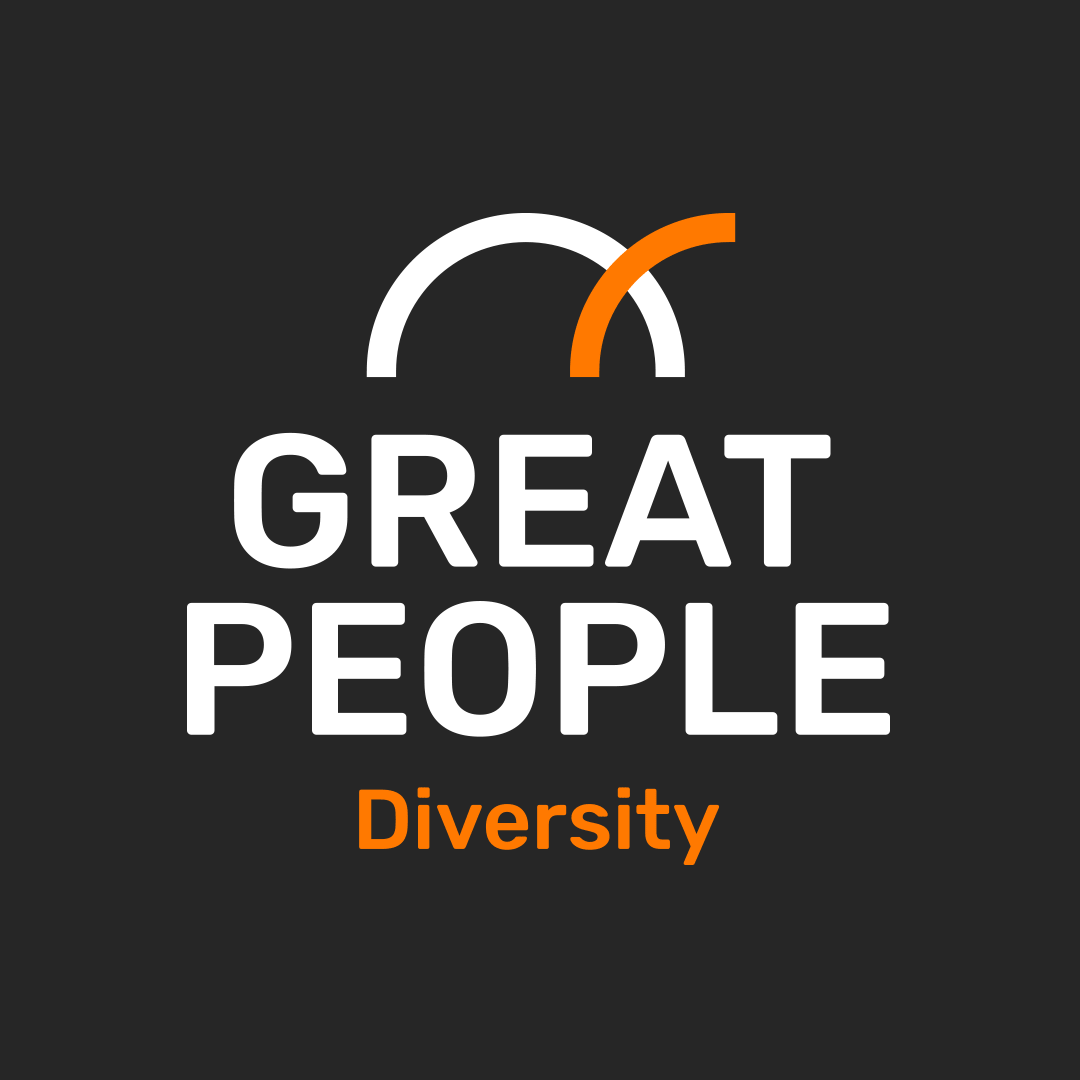 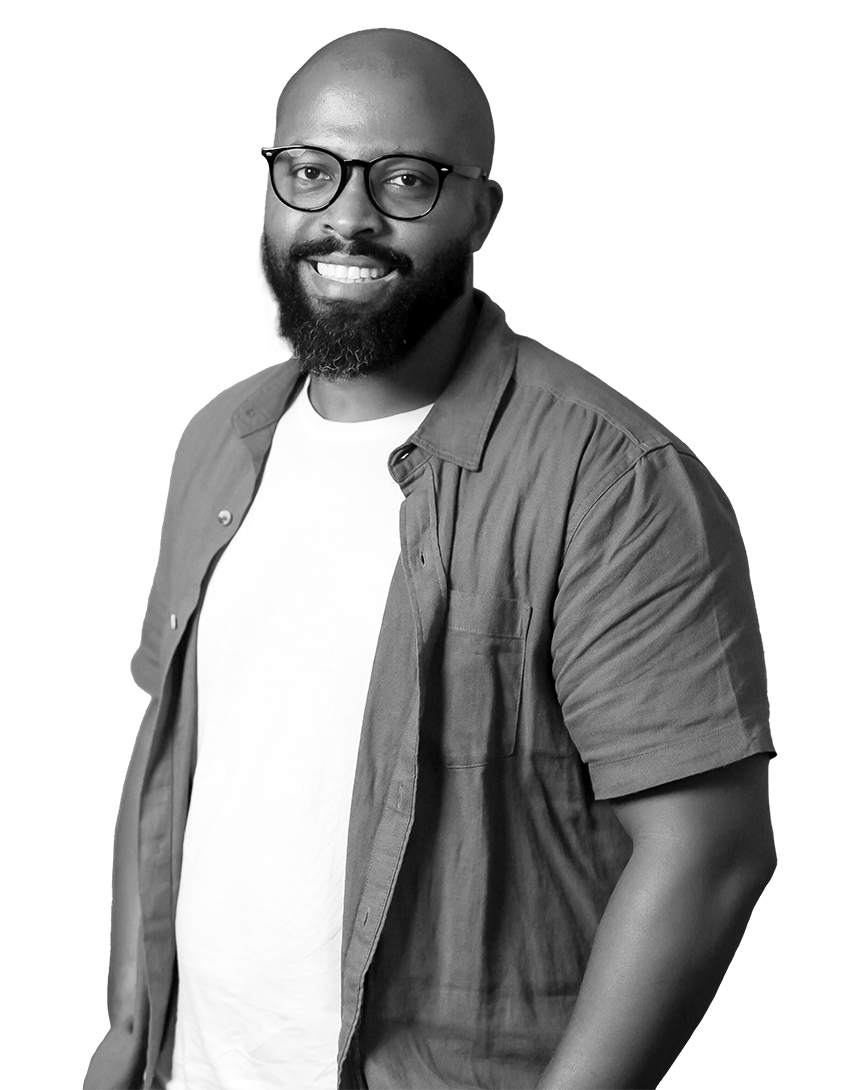 O futuro entregue no presente
Great People
Com você, construindo o futuro dos negócios
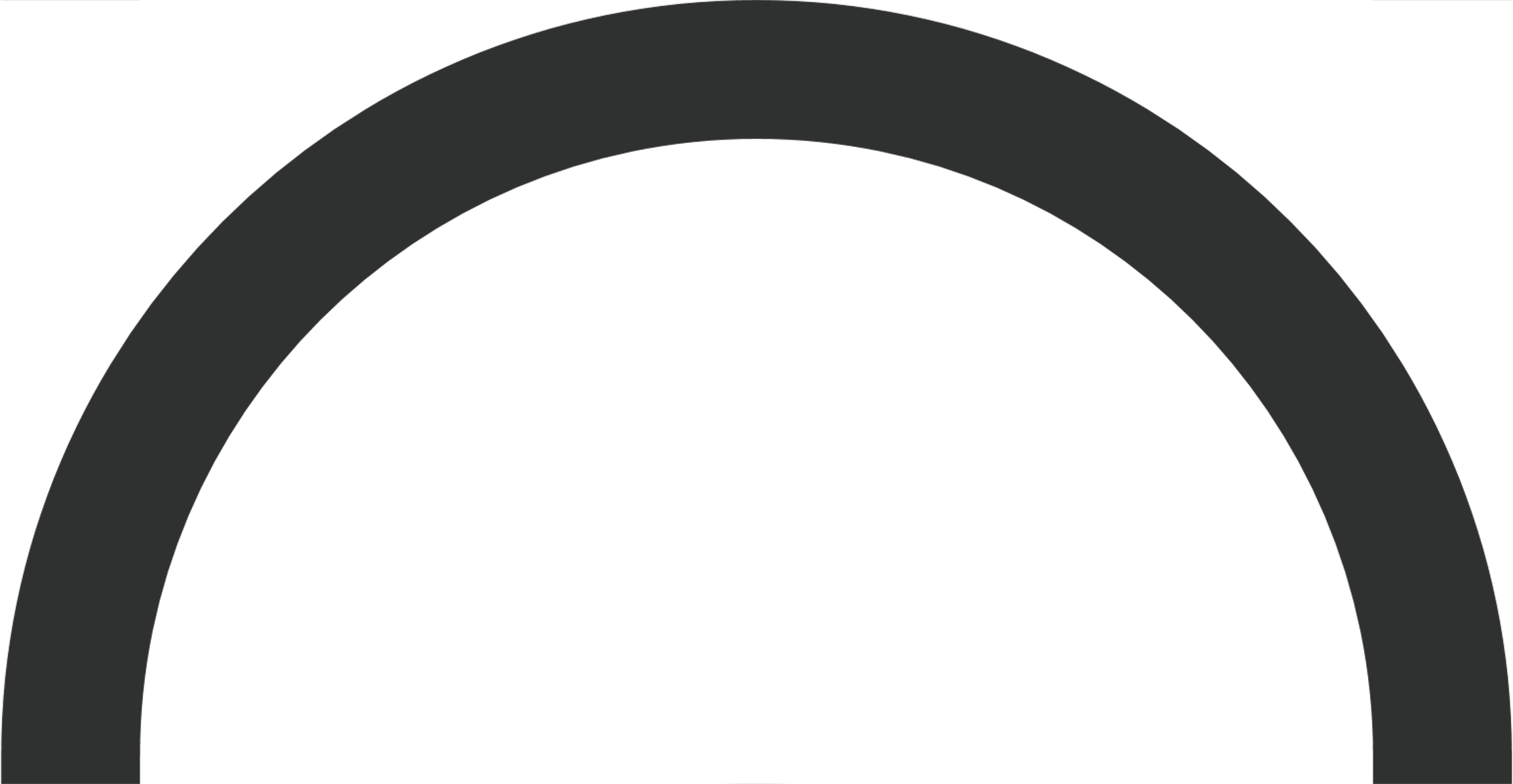 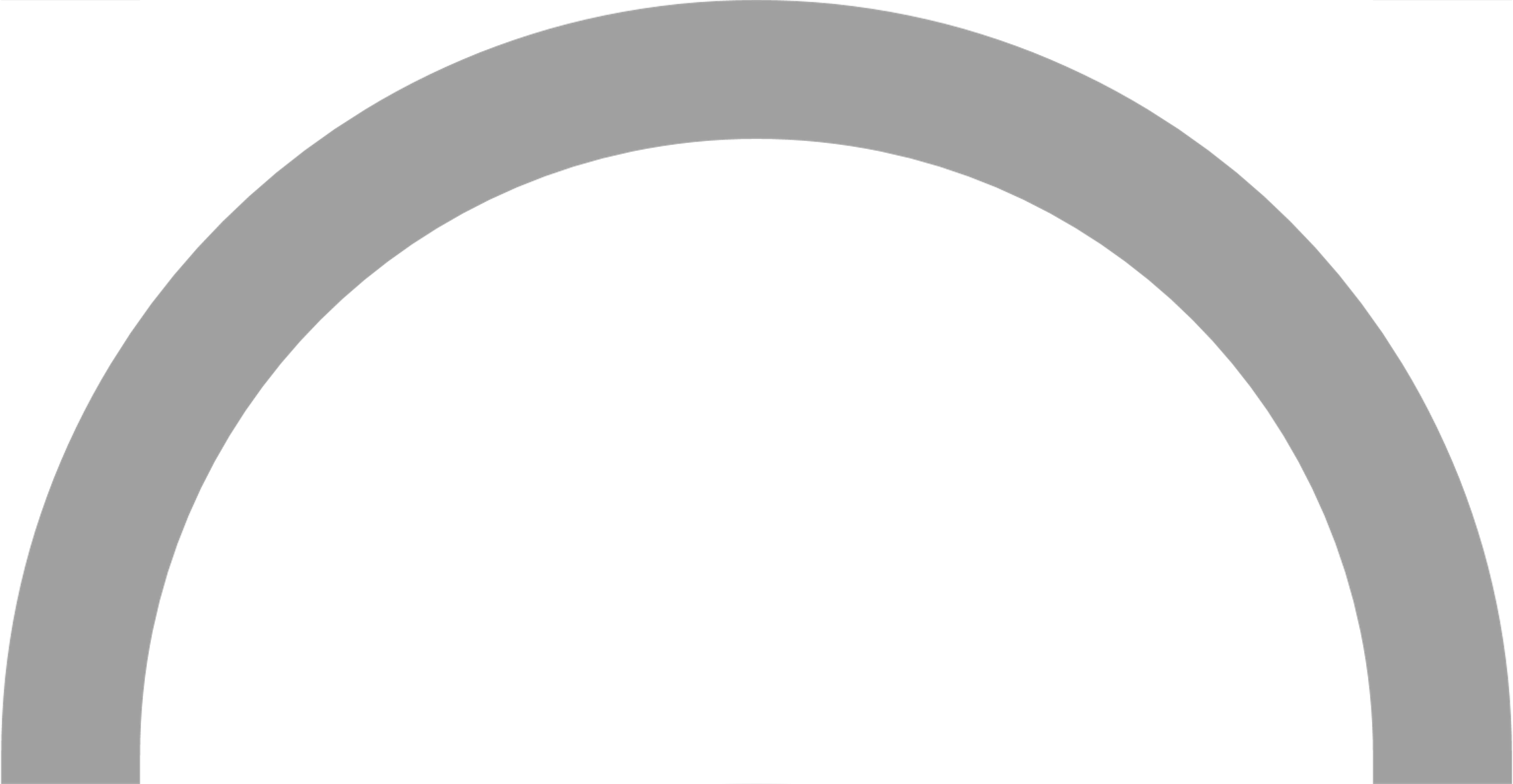 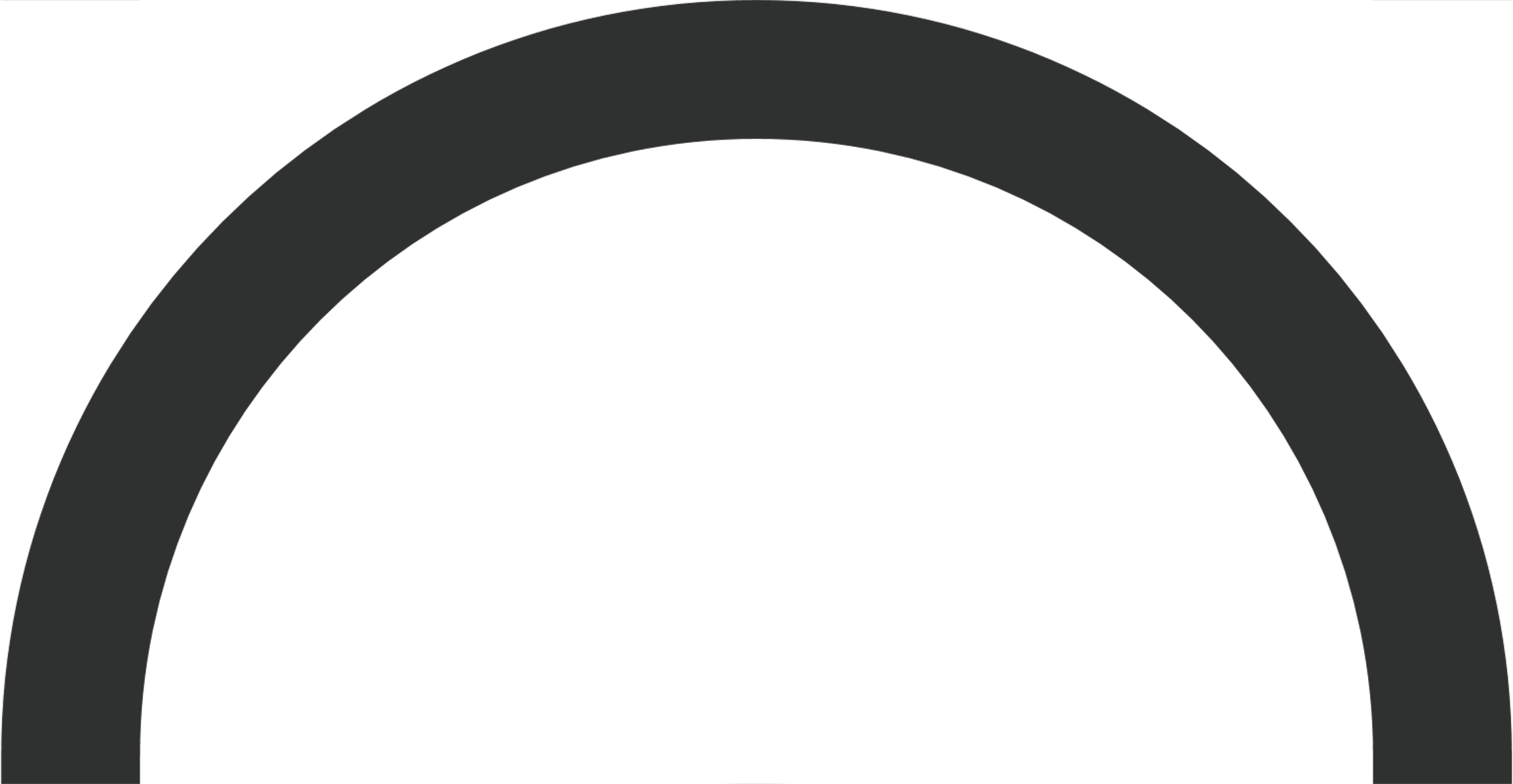 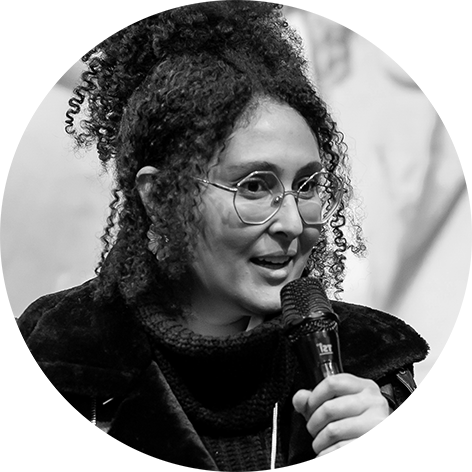 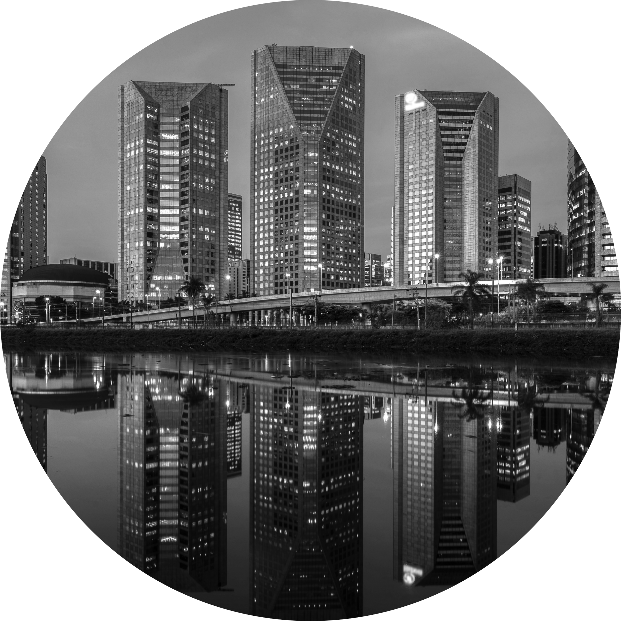 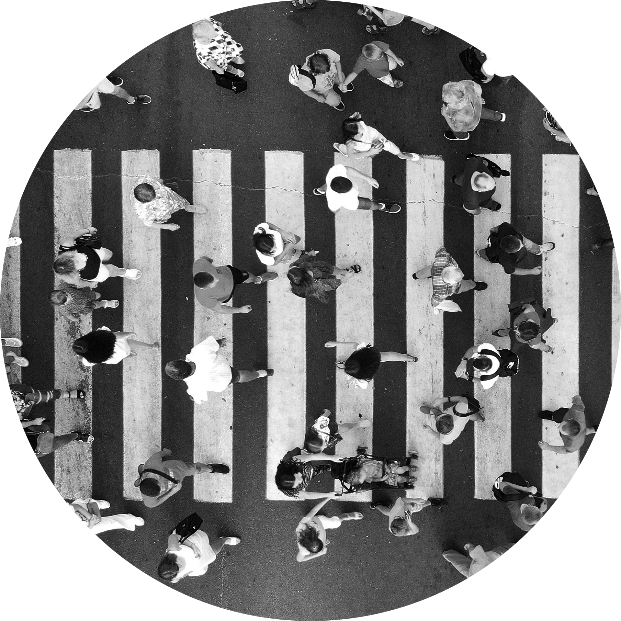 Pilares de Atuação
Soluções Plurais
mental health
international
energy
ESG
mentoring
leadership
partners
diversity
consulting
books
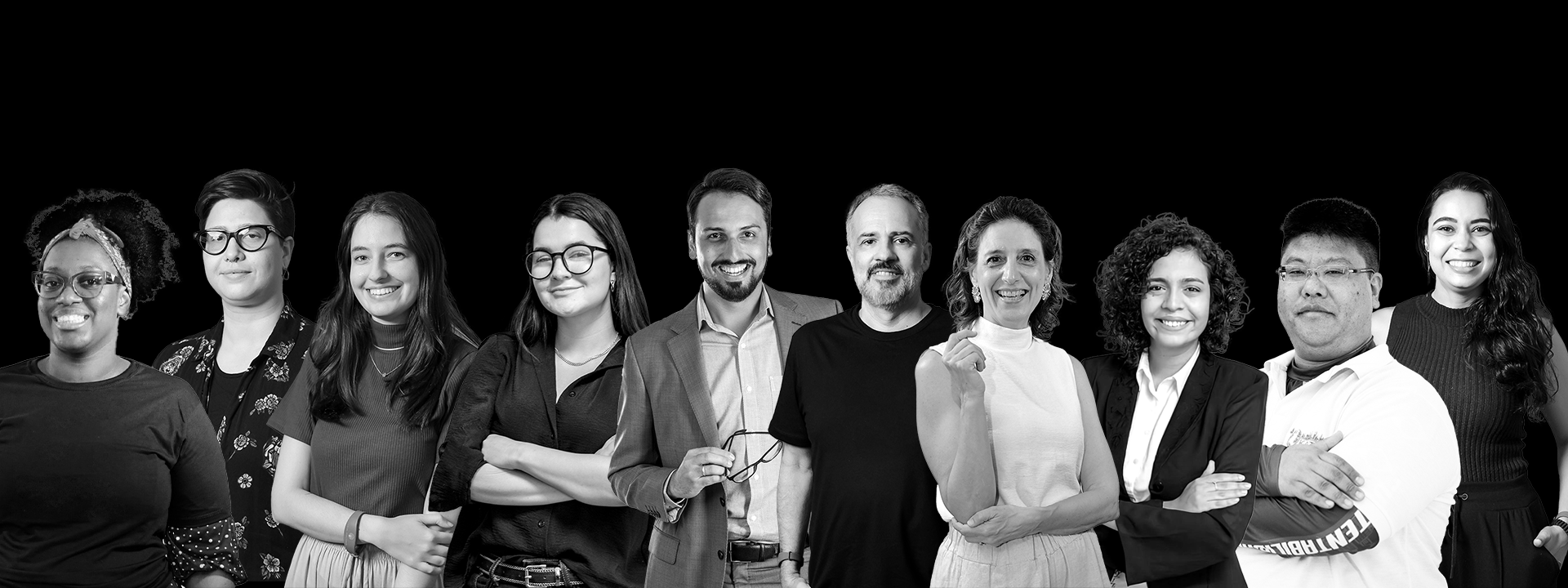 para um mundo plural
diversity
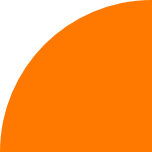 diversity
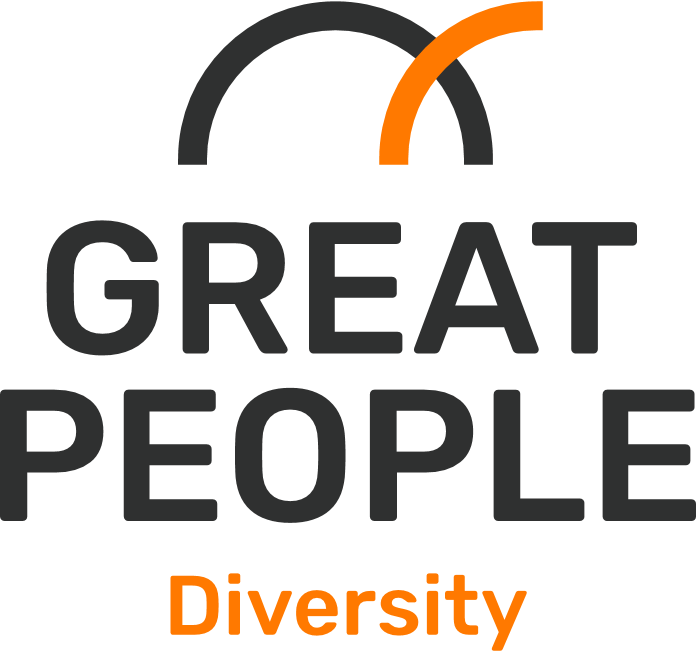 Consultoria de diversidade e inclusão especialista em fomentar uma sociedade mais igualitária e inovadora.​​
​​
Promovemos a implementação de estratégias e boas práticas de diversidade e inclusão em organizações de todos os tamanhos e setores, com o objetivo de viabilizar equidade e construir melhores ambientes de trabalho para todos.
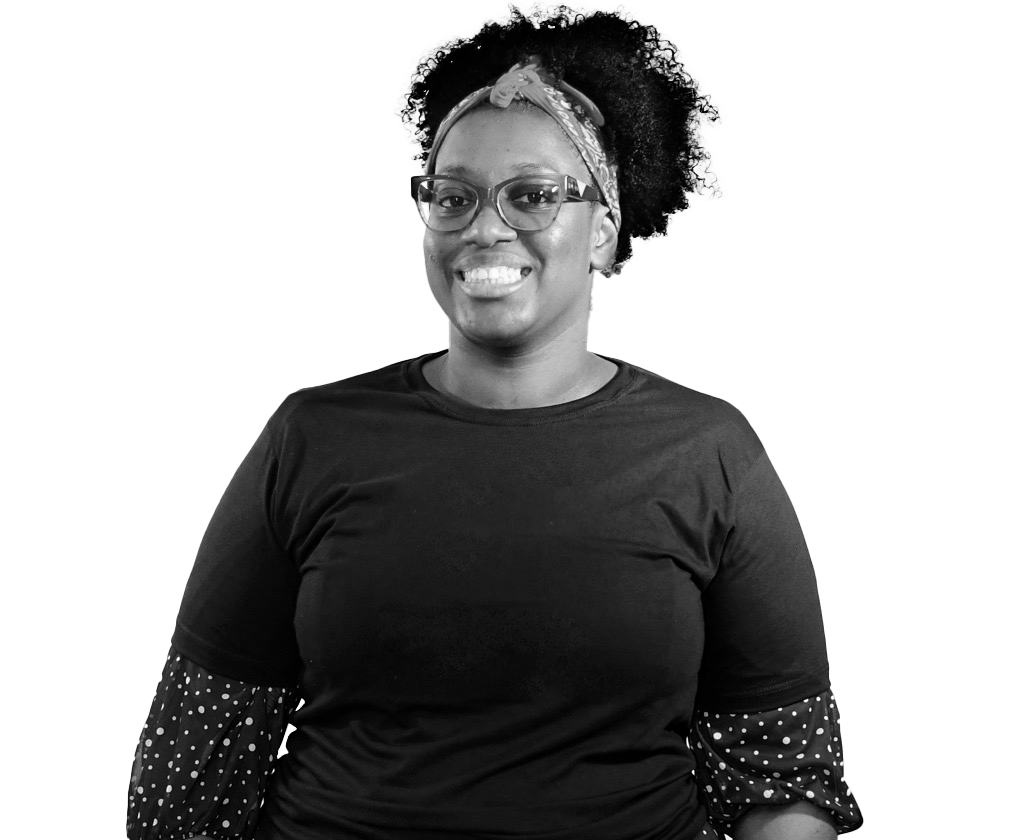 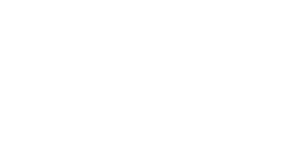 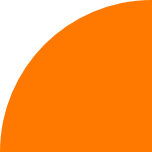 Vanessa Reis
CEO Great People Diversity
consulting
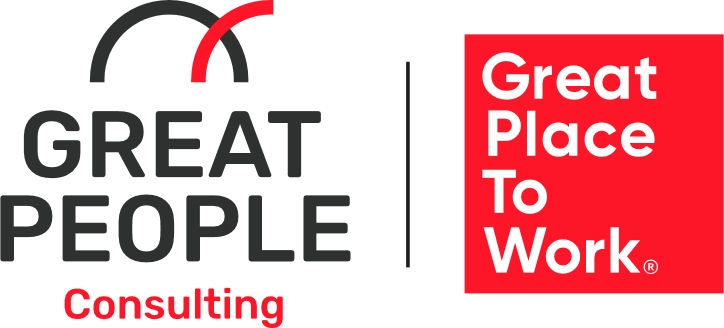 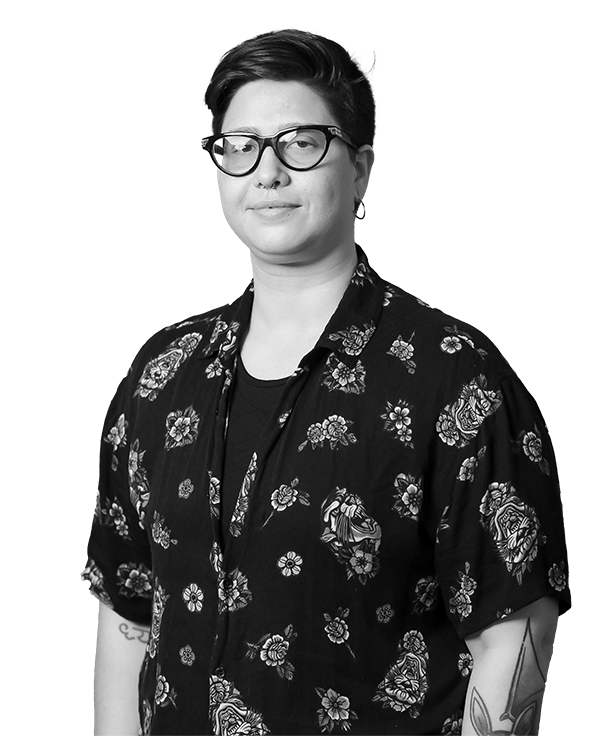 Indicada para empresas que querem implementar as melhores práticas de gestão, liderança e comunicação e transformar seus ambientes de trabalho e, para isso, buscam um apoio especializado, com ampla possibilidade de benchmark, análise, mensuração e melhoria de clima, engajamento e cultura.​​
​​Essas empresas querem ir além de uma consultoria regular, e buscam parceiros inovadores, que usufruam do melhor da tecnologia para gerar dados e análises estratégicas.​
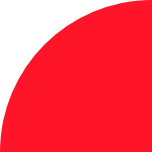 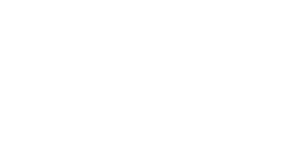 Cecília Ramalho
Consultora 
Great People 
Consulting
mentoring
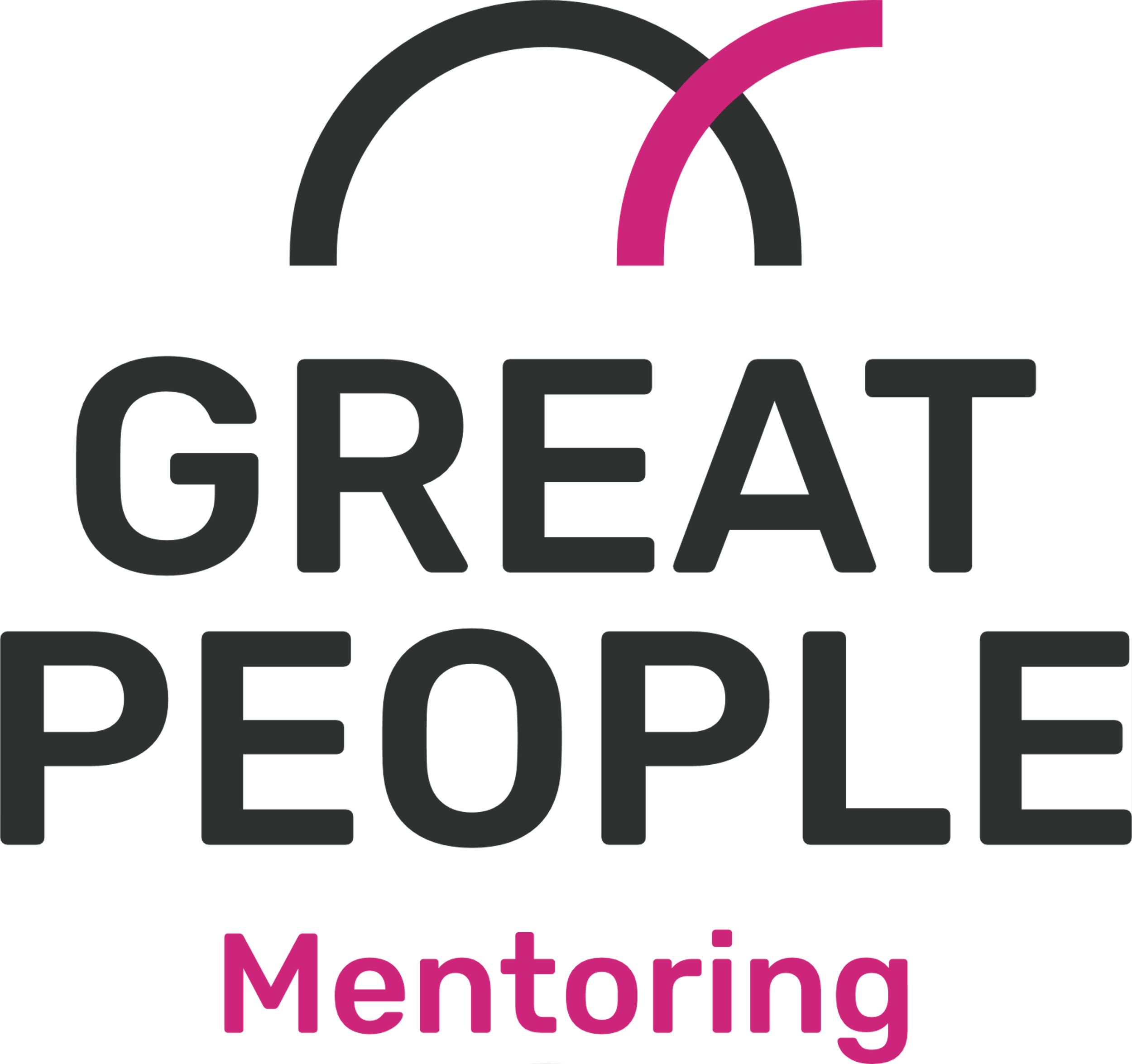 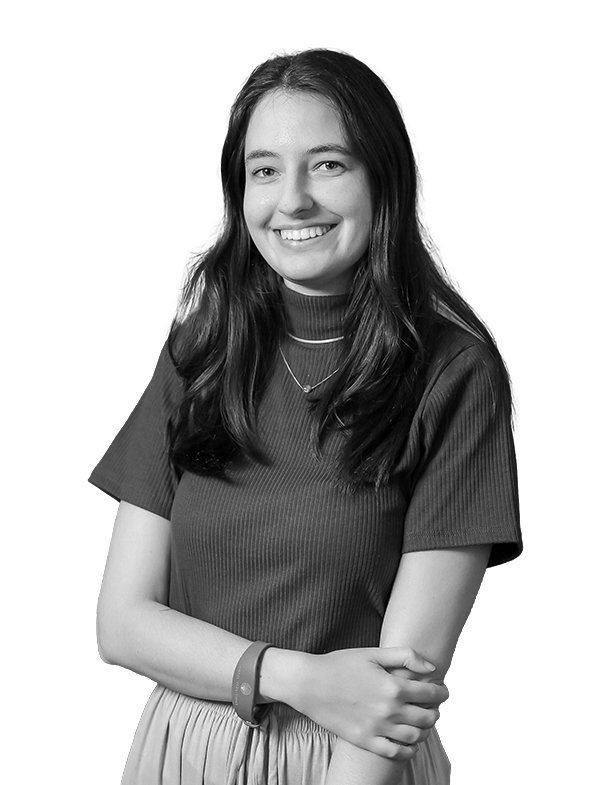 Coach invisível que ajuda pessoas a desempenharem no seu melhor. ​​
Estamos com as lideranças, por meio de Inteligência Artificial, entregando métricas de soft skills e gerando feedbacks 100% imparciais. Aumentamos o alinhamento estratégico de equipes, reduzindo o desperdício de tempo e energia e aumentando a probabilidade de sucesso do negócio.
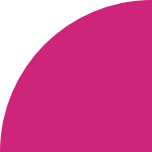 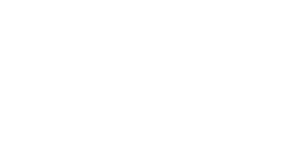 Carolina Palermo
Marketing & Vendas 
Great People Mentoring
books
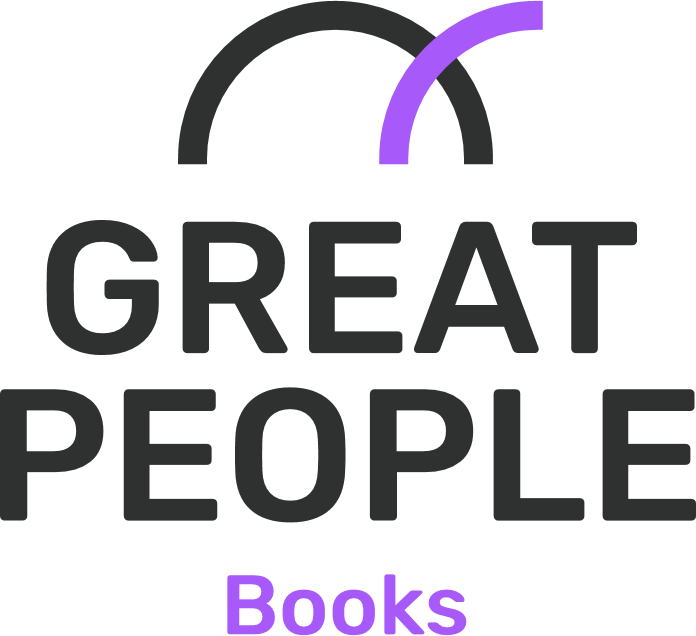 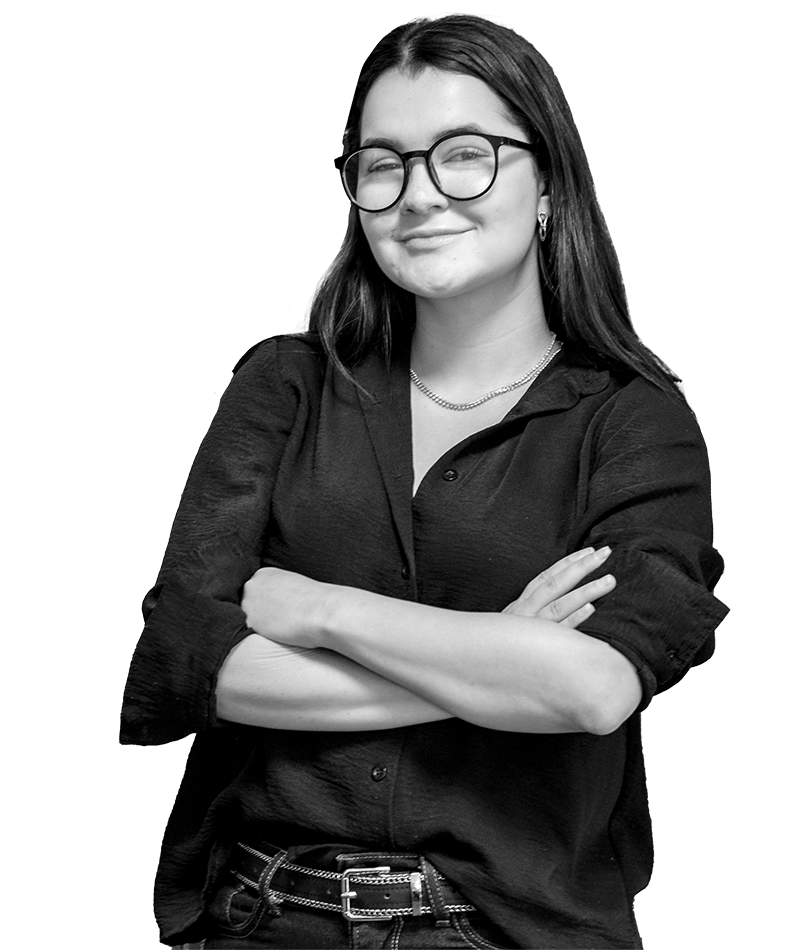 Selo da Primavera Editorial destinado à publicação de livros que fomentam uma cultura corporativa positiva. 
​
Educamos as pessoas com conteúdo inclusivo e diverso de temas como liderança responsável, saúde mental, planejamento estratégico e gestão baseada na confiança. Oferecemos solução de conteúdo personalizada 
para cada empresa.
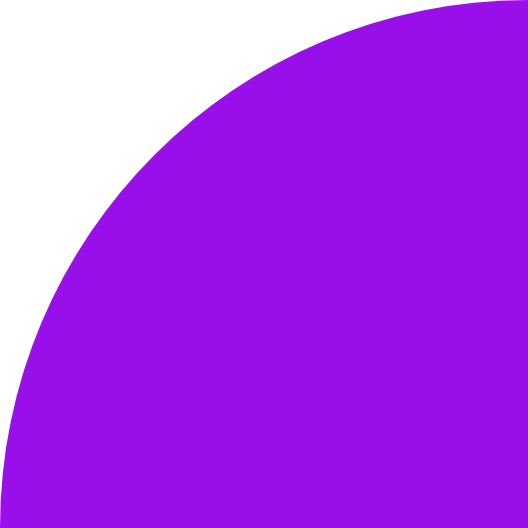 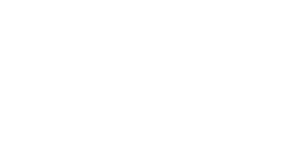 Larissa Caldin
CEO Great People Books
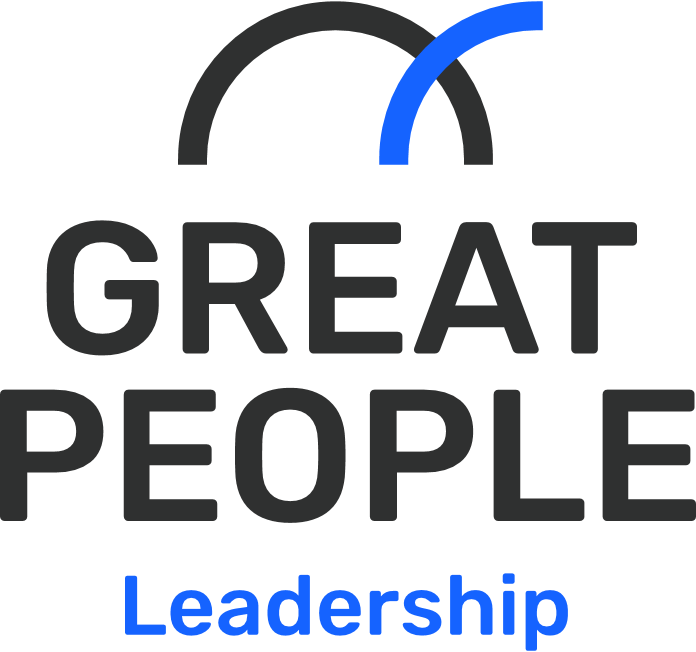 leadership
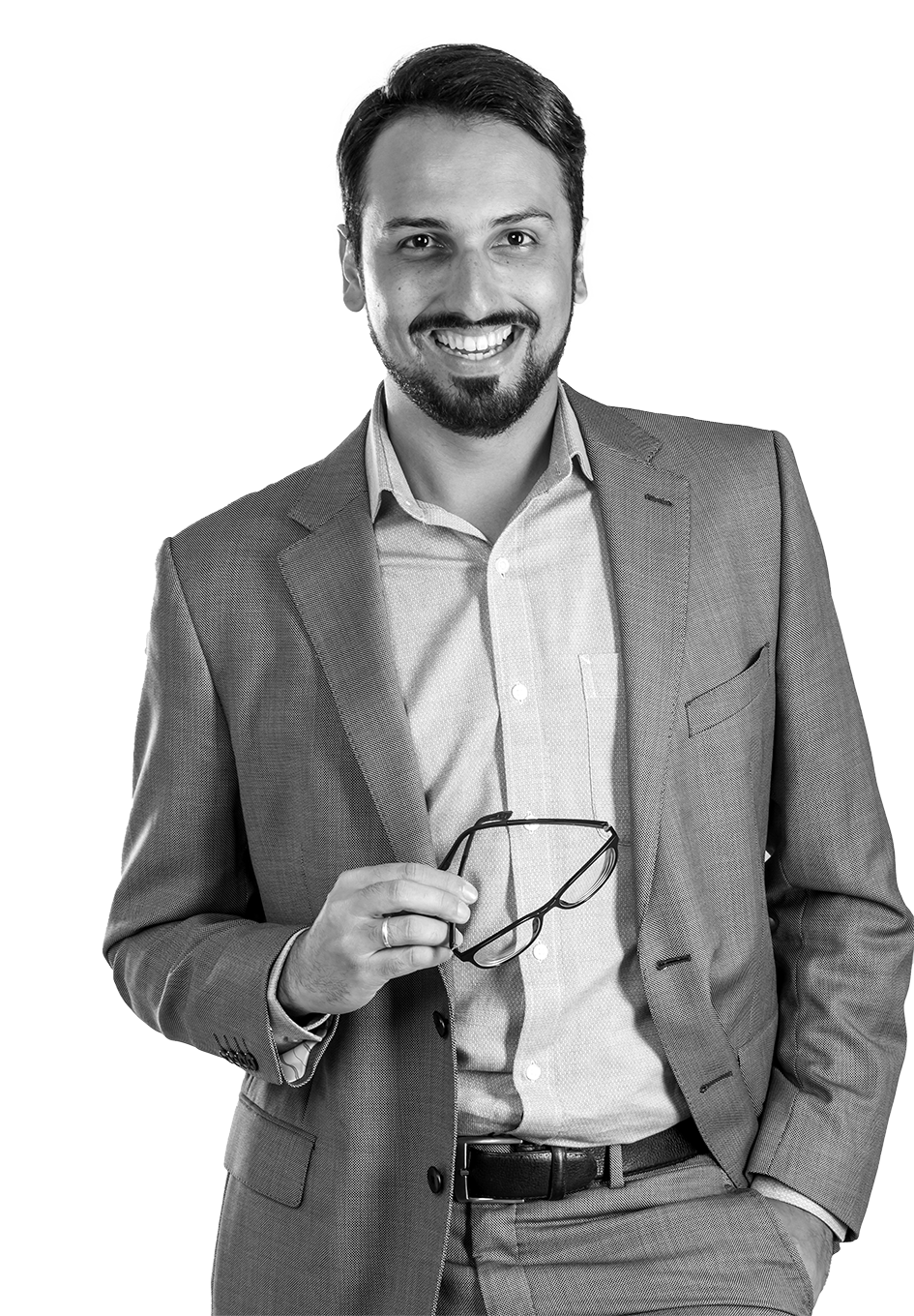 Especialista em desenvolvimento de lideranças, com mais de 25 anos de atuação nas Melhores Empresas para Trabalhar™ no Brasil e no mundo. 

Transformamos lideranças em "great leaders to work" por meio de portfólio diversificado com palestras, imersões e programas de capacitação já estruturados ou personalizados.
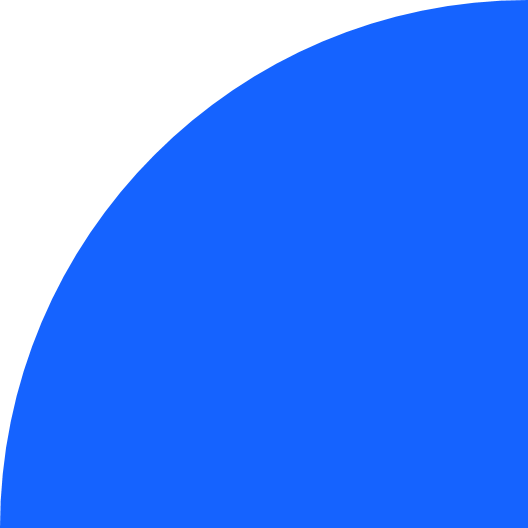 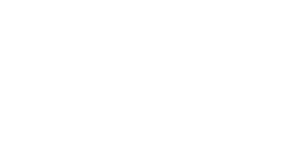 Cauê Oliveira
Sócio-Diretor 
Great People Leadership
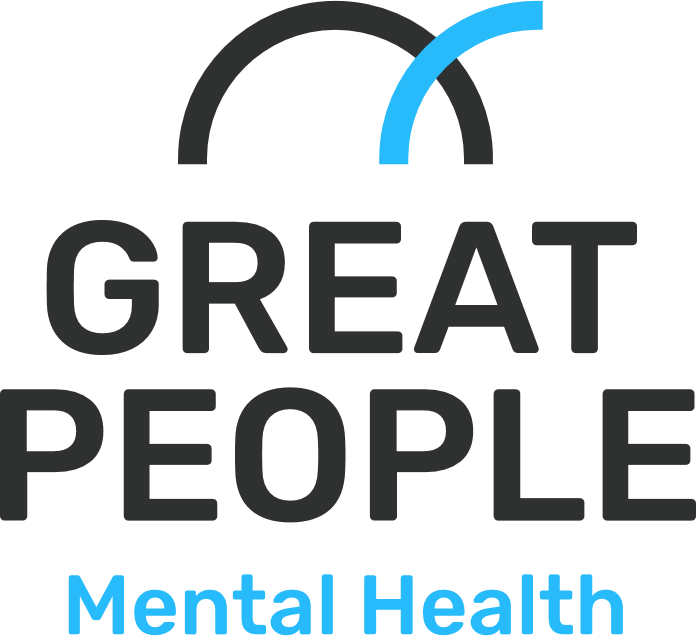 mental health
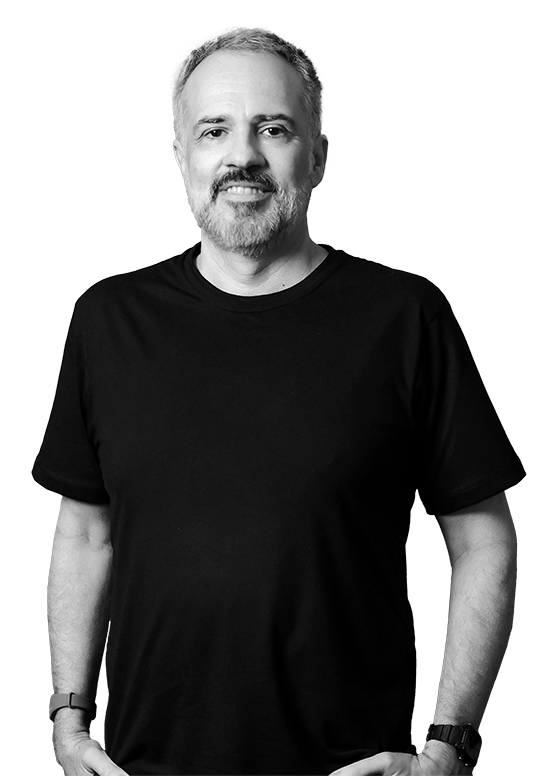 Consultoria em saúde mental para empresas tomarem decisões mais estratégicas para o negócio e construírem ambientes que previnem adoecimento.

Desenvolvemos soluções embasadas na neurociência para inserir a saúde mental na cultura organizacional.
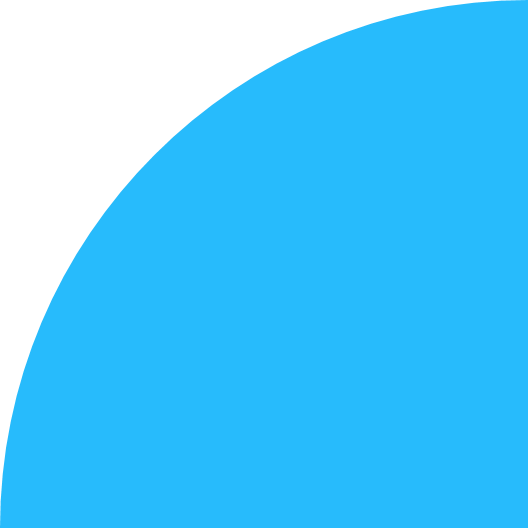 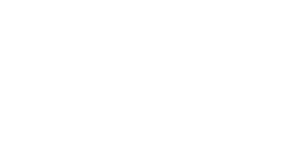 Marcelo Antonioli
Estrategista de Vendas 
Great People Mental Health
partners
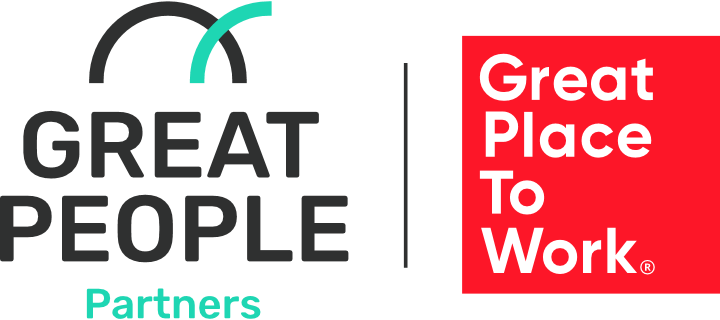 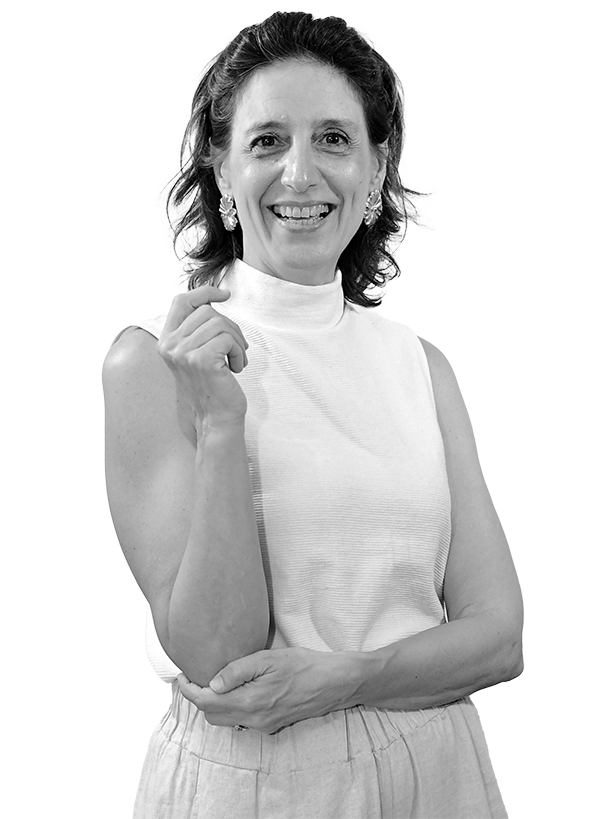 Consultores especialistas no Ecossistema Great People & GPTW para transformar empresas em excelentes ambientes para trabalhar. 

Somos uma rede em todo o Brasil de consultores capacitados em nossas metodologias e soluções, prontos para apoiar as organizações nos seus desafios de gestão de pessoas e negócios.
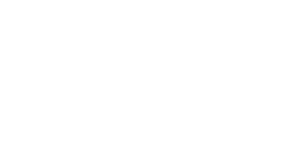 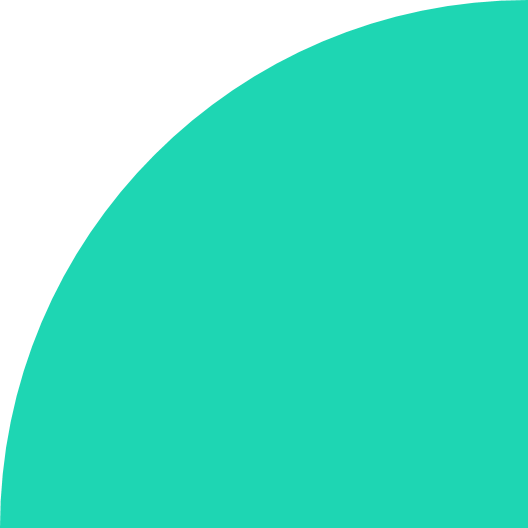 Silvia Furgler
Gestão e Relacionamento 
Partners
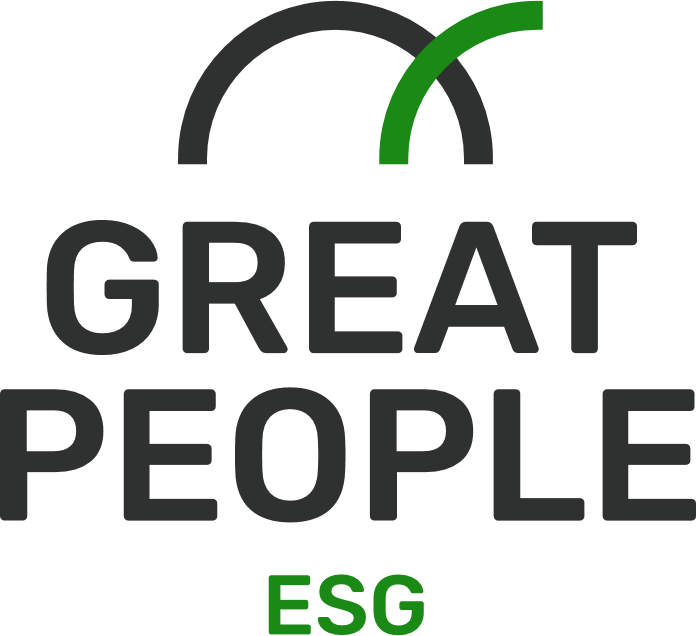 ESG
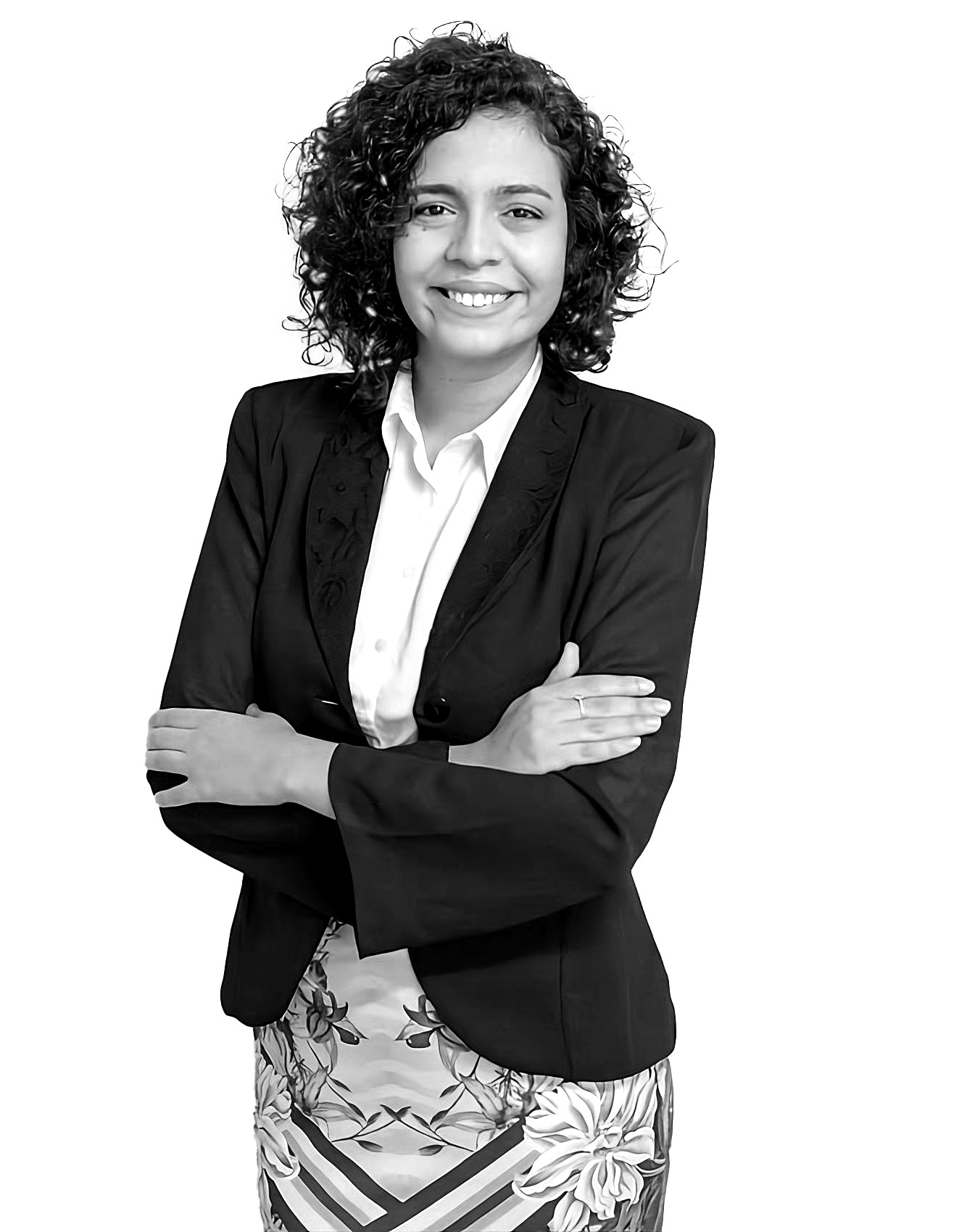 Consultoria focada em simplificar o ESG, com metodologia efetiva e construção em conjunto

Tornamos o tema simples e acessível para organizações de qualquer porte e segmento, por meio de um relacionamento próximo e uma jornada formativa, organizada em passos estratégicos e coordenados.
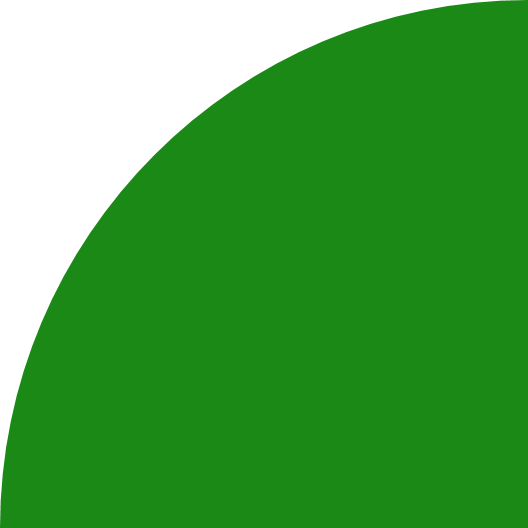 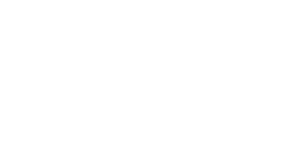 Nadheska Rodrigues
Consultora de 
Sustentabilidade e ESG 
Great People ESG
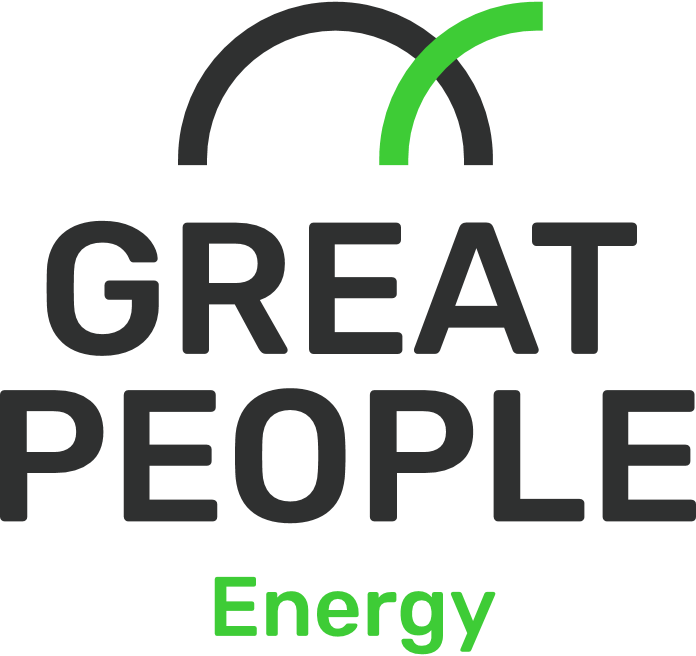 energy
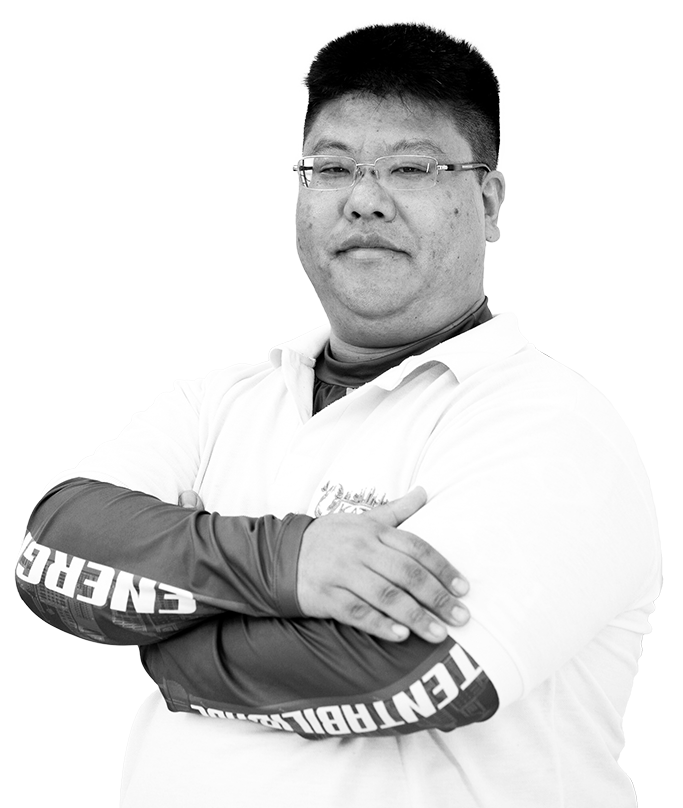 Consultoria especializada na implantação de projetos de eficiência energética 

Levamos energia renovável, sustentável e acessível a todas as pessoas. Atuamos de 
ponta a ponta em frentes como energia renovável, projetos de otimização e customização, gerenciamento de 
consumo de energia e 
soluções híbridas.
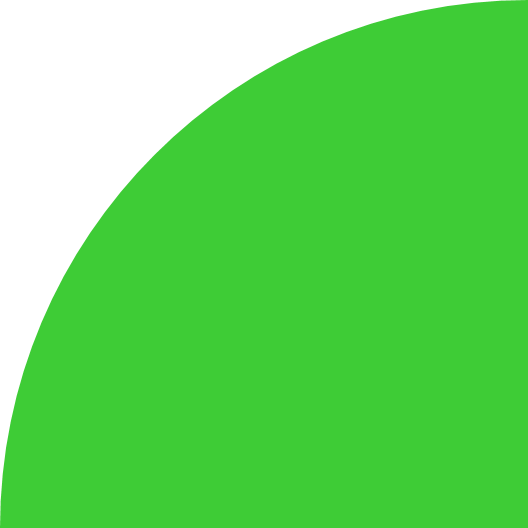 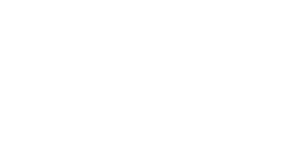 Koji
CEO Great People 
Energy
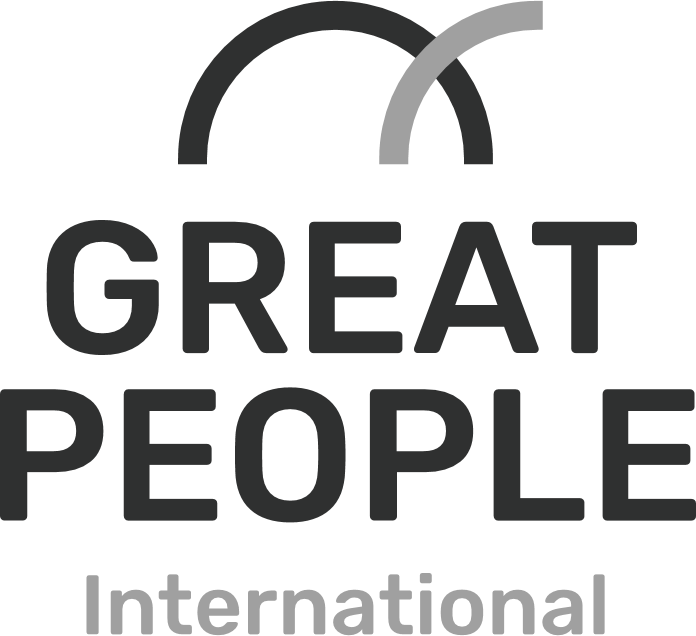 international
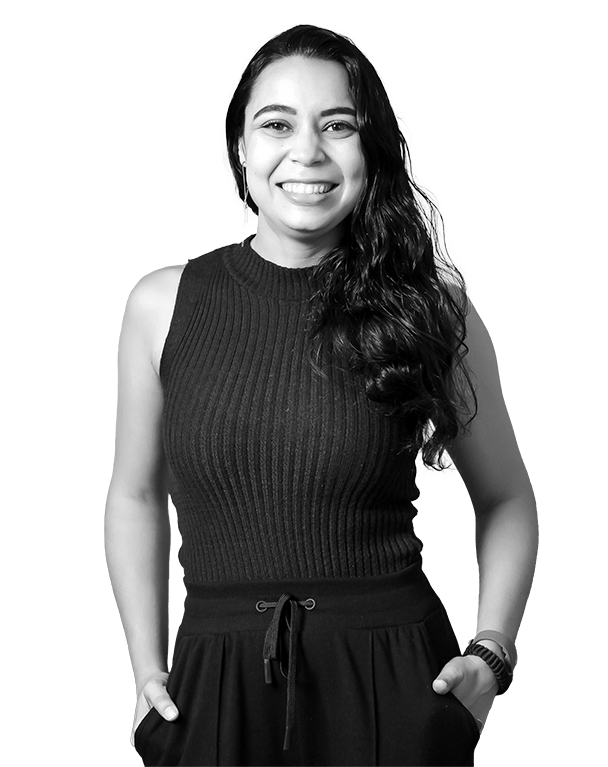 Presença internacional do Ecossistema Great People & GPTW, formado por soluções integradas que compõem uma jornada de transformação dos ambientes de trabalho, trazendo as pessoas para o centro dos negócios.
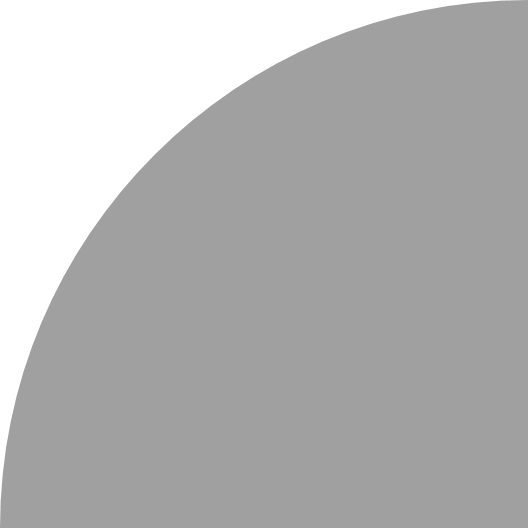 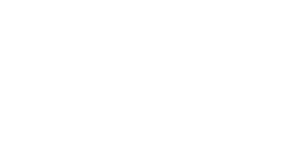 Monique Martins
Consultora Great People 
International
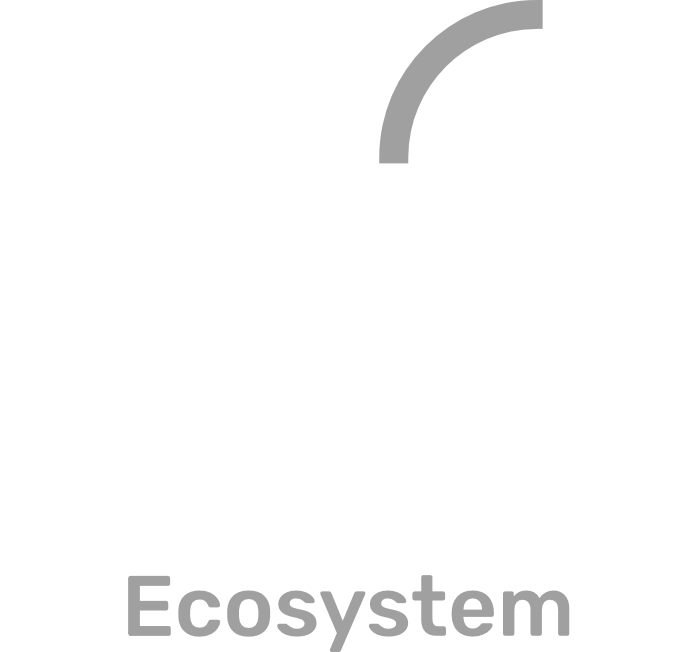 @greatpeoplebr
greatpeople
www.greatpeople.com.br
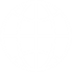